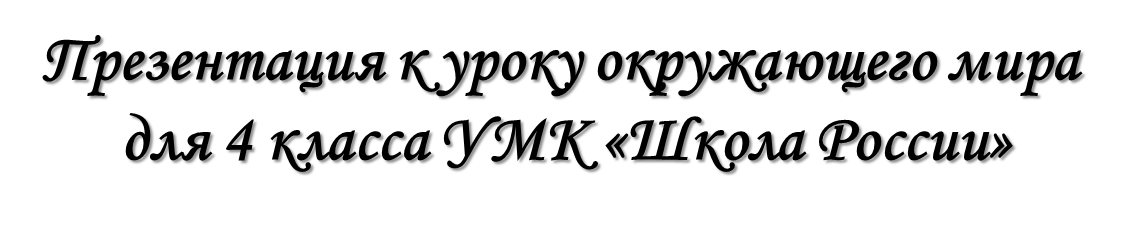 и
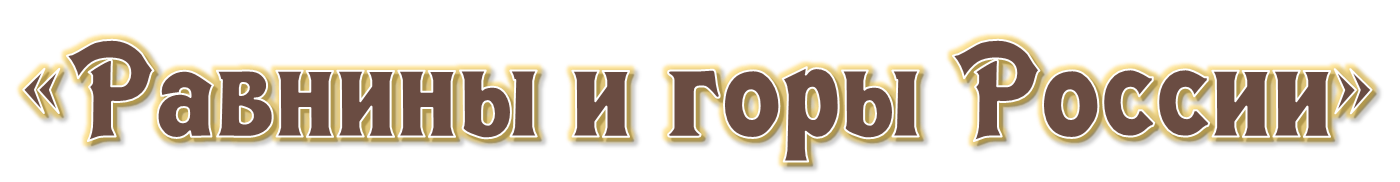 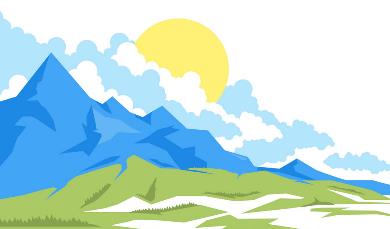 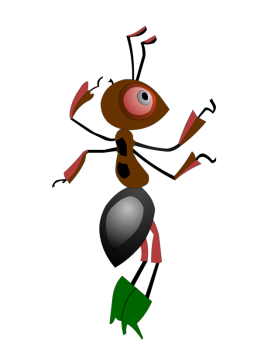 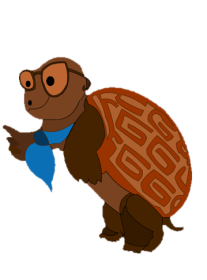 Работа по учебнику.
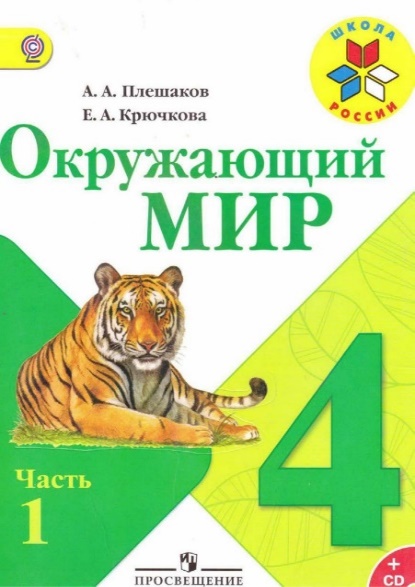 1.Рассмотрите карту на  с. 38-39 учебника.
2.Как называется эта карта?
Какое значение имеет цвет на карте?
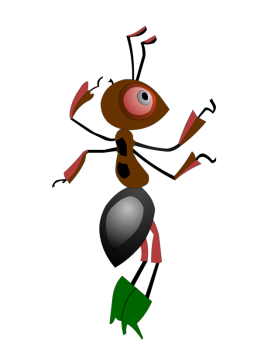 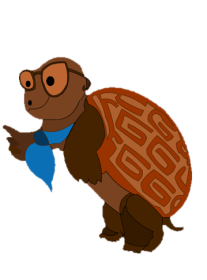 Шкала высот
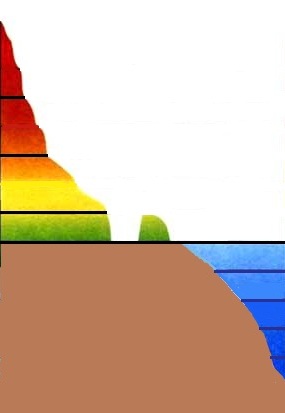 Для определения высот и глубин на физических картах помещают шкалу высот и глубин.
 С помощью шкалы и соответствующей окраски на картах можно узнать, где находятся высокие участки суши, где – низкие, где глубокие участки моря (океана), 
а где – мелкие.
Горы
Возвышенности
Низменности
Уровень моря
Глубины 
океанов
и морей
Формы рельефа Земли
Рельеф – это все неровности Земной поверхности. Различные формы рельефа на карте изображают с помощью условных цветов.
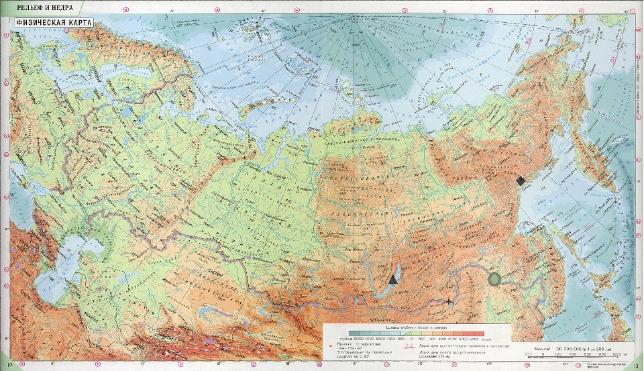 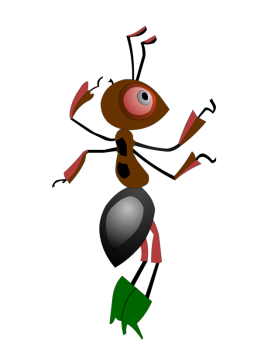 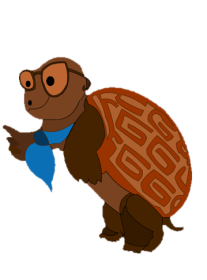 Формы рельефа Земли
Равнины на физической карте изображены зелёным цветом. Возвышенности – жёлтым цветом. 
Горы – коричневым цветом.
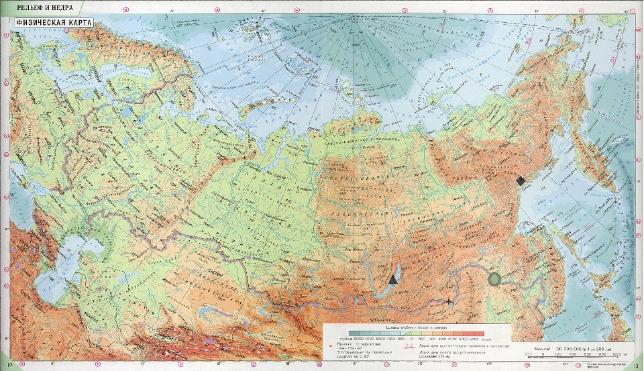 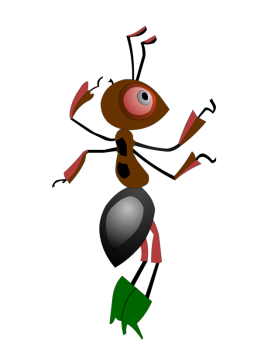 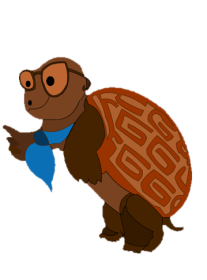 Формы рельефа Земли
РАВНИНЫ
ГОРЫ
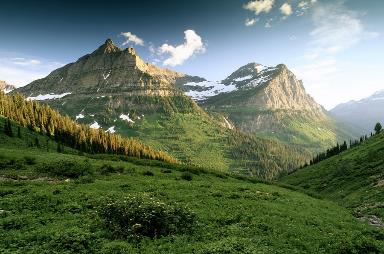 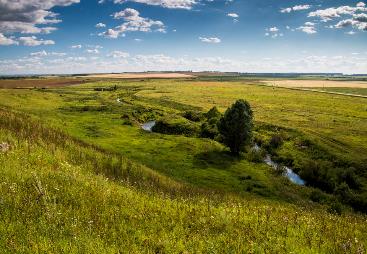 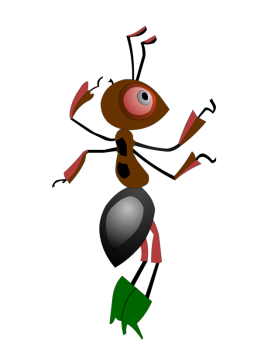 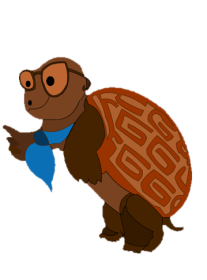 Равнины
ХОЛМИСТЫЕ
ПЛОСКИЕ
Если на равнине нет возвышений и понижений, то её называют плоской. Можно ехать часами и не встретить на плоской равнине заметных спусков и подъёмов. Далеко видна линия горизонта.
Гораздо чаще встречаются холмистые равнины, где повышения чередуются с понижениями и рельеф более разнообразен. 
В природе обычно участки плоских и холмистых равнин сочетаются.
Равнины - обширные участки с ровной 
или холмистой поверхностью.
Равнины
ПЛОСКИЕ
ХОЛМИСТЫЕ
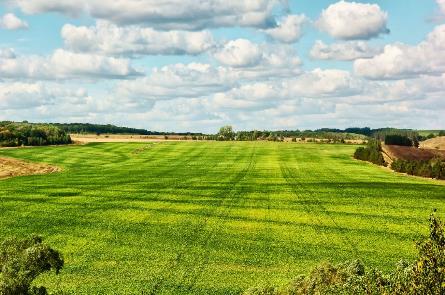 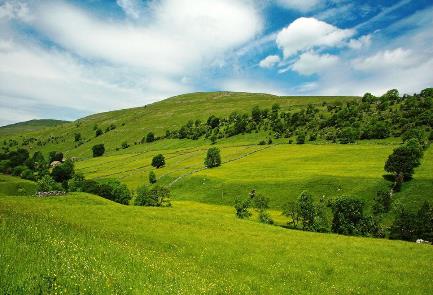 Восточно-Европейская равнина
Это холмистая равнина. На карте она изображена светло-зелёным цветом. И на ней, как заплатки, пятна жёлтого цвета. Это возвышенности. Эту равнину ещё называют Русской равниной.
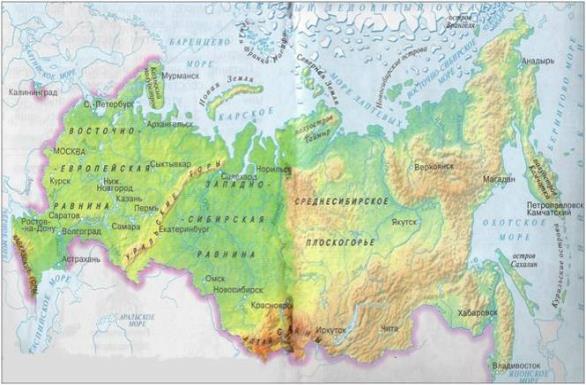 Западно-Сибирская равнина
Это плоская  равнина. На карте она окрашена в зелёный цвет. Значит, это низменность. Большая часть территории – это болота. По равнине течёт много рек.
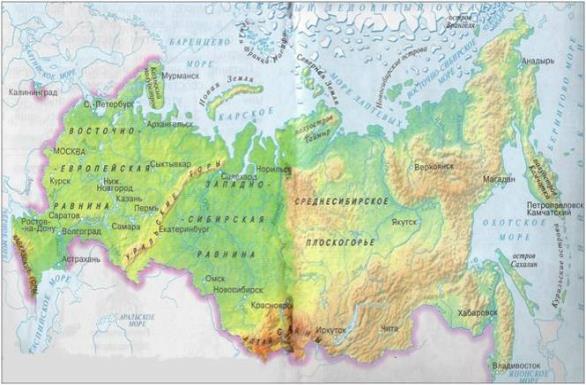 Работа по учебнику.
1.Найдите на карте   (с. 39) учебника Среднесибирское плоскогорье.
2.Что вы можете сказать о поверхности плоскогорья?
А что означает слово «плоскогорье»?
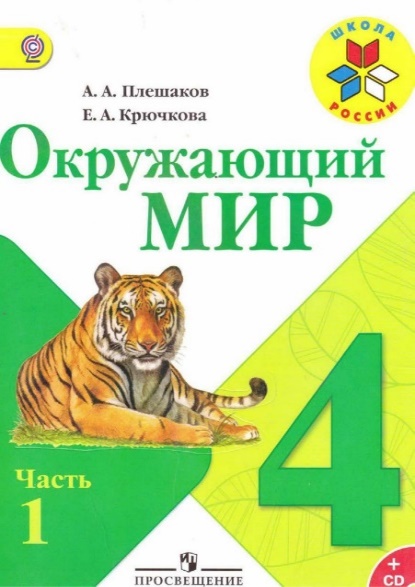 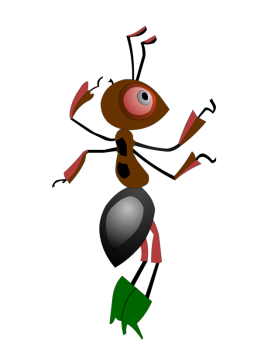 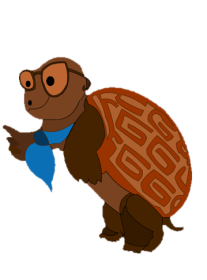 Плоскогорье
Плоская вершина
Равнина
Крутые склоны
Плоскогорье – это место с равнинной или холмистой поверхностью, лежащее высоко над уровнем моря. 
На карте на этом участке есть все 3 цвета: зелёный, жёлтый, коричневый.
Средне-Сибирское плоскогорье
В целом Среднесибирское плоскогорье похоже на горную страну. Здесь много возвышенностей 
с плоской поверхностью
 и довольно крутыми склонами. Но это равнина, хотя и не совсем обычная.
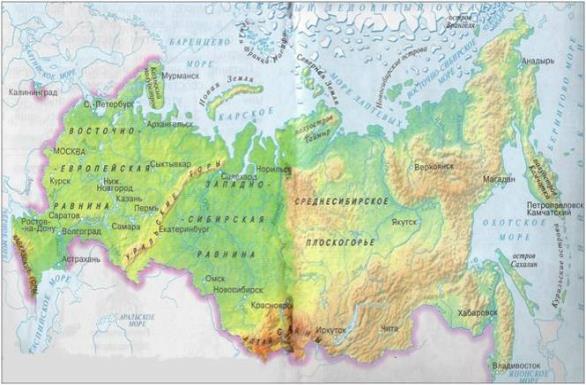 Горы
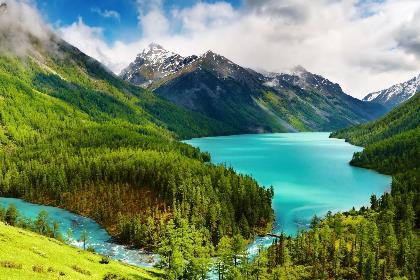 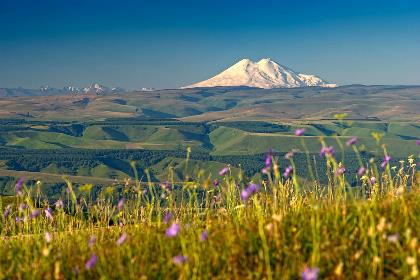 Равнины составляют большую часть территории России. Однако наша страна славится и своими величественными горами. Горы расположены в основном на юге и востоке России.
Горы
МОЛОДЫЕ
СТАРЫЕ
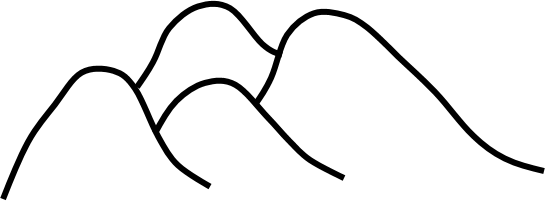 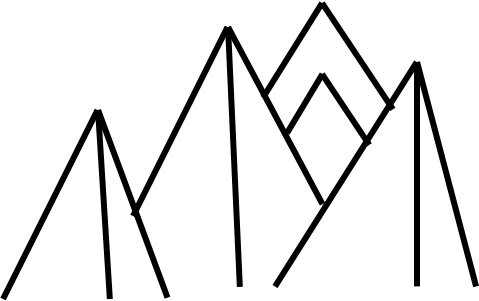 Вершины гор невысокие и неострые, склоны пологие.
Это высокие и острые горы, склоны крутые, вершины покрыты снегом.
Горы
МОЛОДЫЕ
СТАРЫЕ
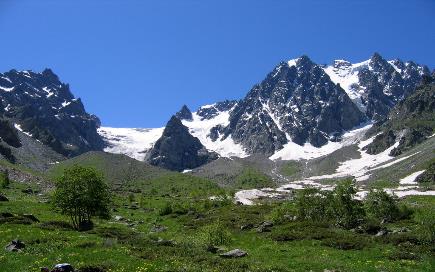 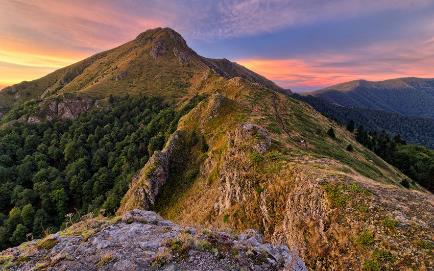 Уральские горы
Протянулись с севера на юг через всю территорию России.
 В старину их величали «Каменный пояс Земли Русской». Урал делит материк Евразию на Европу
 и Азию. 
Это довольно низкие горы: менее 2000 м. Их называют «старые горы».
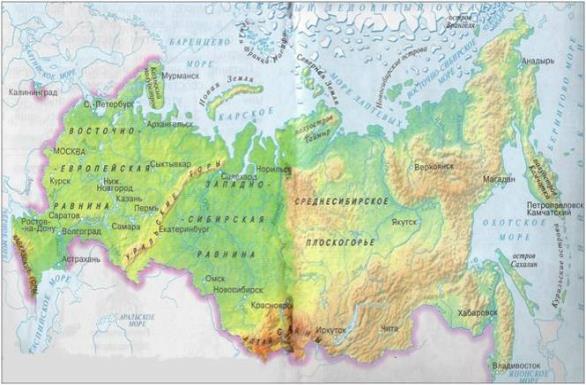 Кавказские горы
Это молодые и самые высокие горы России   (до 5000 м). Многие вершины
 и склоны этих гор постоянно покрыты льдом и снегом. Самая высокая гора – Эльбрус (5642 м). Её называют двуглавой, потому что у неё 2 вершины.
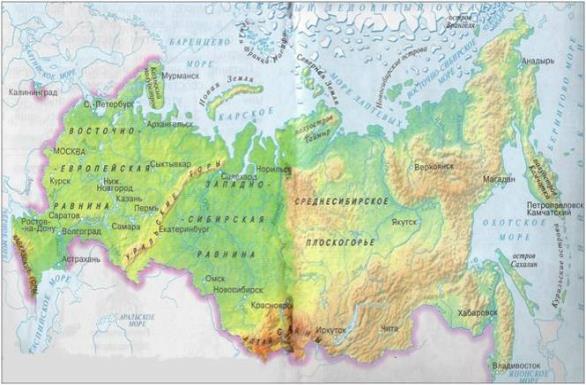 Алтай и Саяны
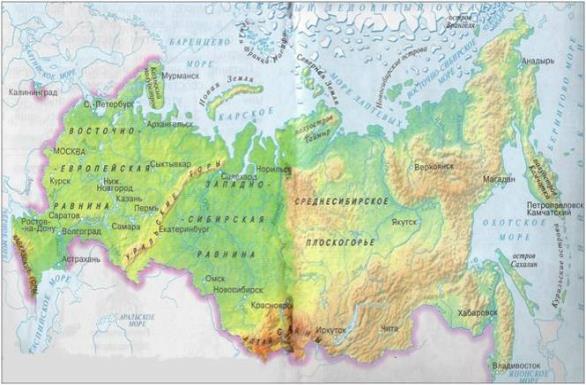 Это молодые высокие горы, которые славятся красотой и богатством живой природы.
 Алтай включён в Список Всемирного наследия.
Горы на полуострове Камчатка
С севера на юг по всему полуострову проходят горы. Здесь 28 действующих вулканов! 
Вулканы Камчатки – это Всемирное природное наследие России.
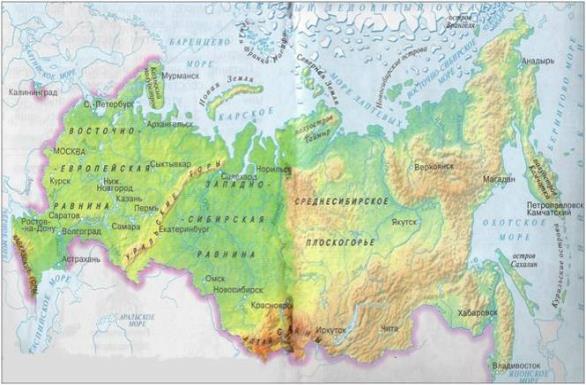 Вулканы Камчатки
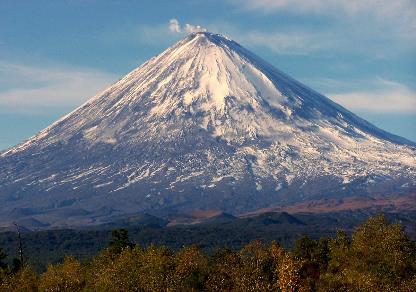 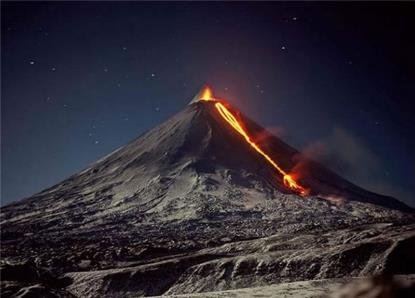 Вулкан Ключевская сопка имеет высоту 4750 м.
 Он извергается каждые 6-7 лет. Извержение продолжается по несколько месяцев.
Ильменский заповедник
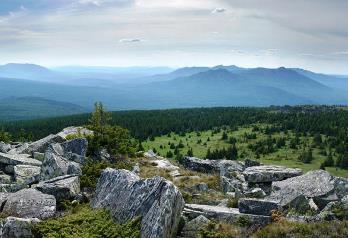 Был создан в 1920 году для охраны минеральных богатств Урала . Территория включает Ильменский хребет, восточные предгорья Уральских гор с многочисленными озёрами . Здесь было обнаружено 200 разновидностей минералов!
Растут там в основном сосновые и берёзовые леса.
 В них живут лисы, косули, рыси, барсуки , глухари,дятлы.
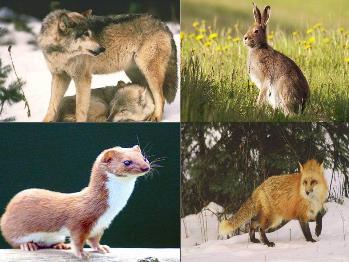 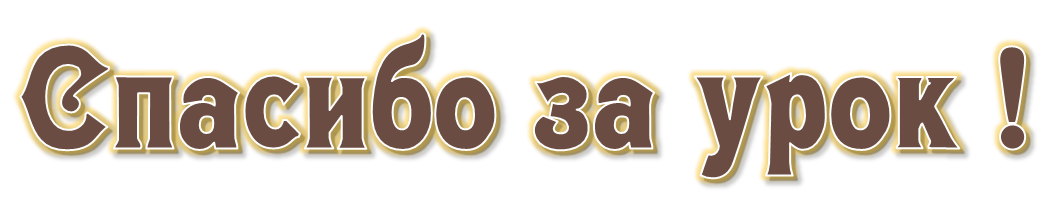 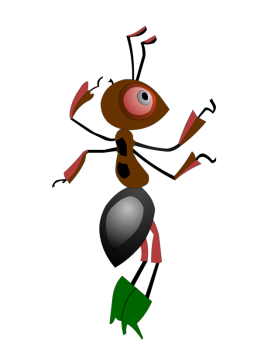 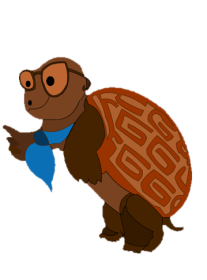